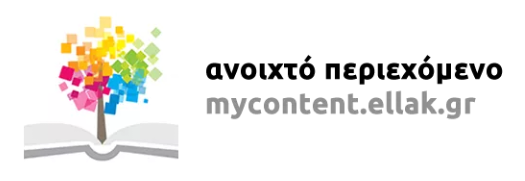 Σχολείο Ανοιχτού Εκπαιδευτικού Περιεχομένου
Σχολεία Ανοιχτά στην Κοινωνία
Νίκος Παλαβιτσίνης, PhD
Ποιότητα Μαθησιακών Αντικειμένων
Learning Object Review Instrument
LORI
Ποιότητα Περιεχομένου
Ευθυγράμμιση με Διδακτικούς Στόχους
Ανατροφοδότηση και Προσαρμογή
Παρακίνηση
Σχεδιασμός Παρουσίασης
Διαδραστικότητα και Χρηστικότητα
Προσβασιμότητα
Επαναχρησιμοποίηση
Συμβατότητα με Πρότυπα
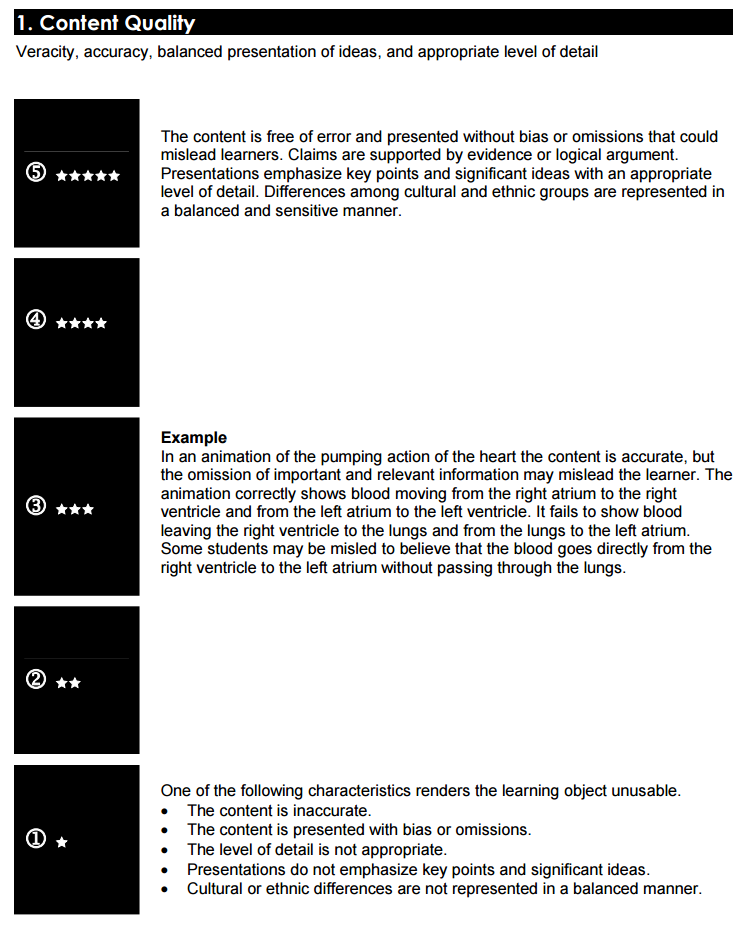 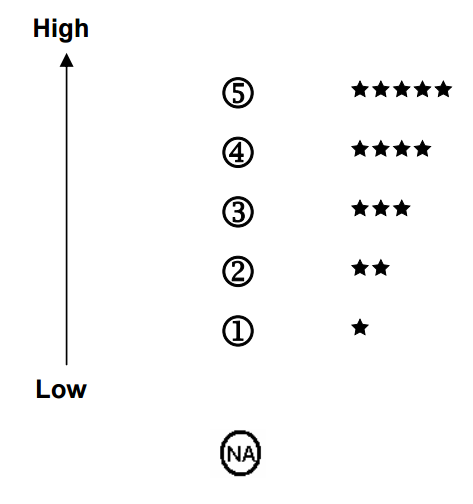 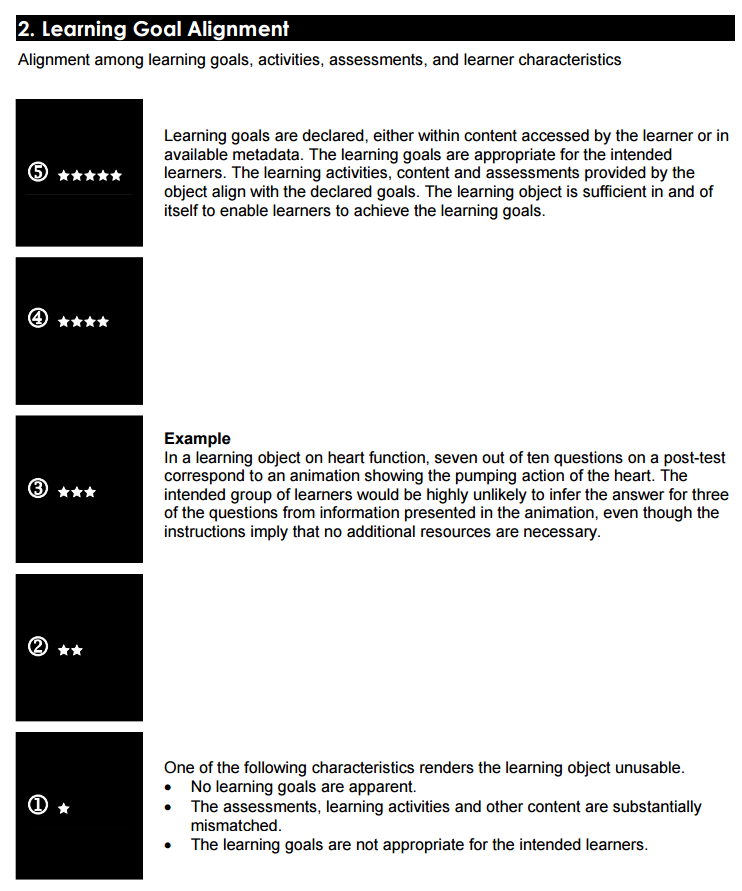 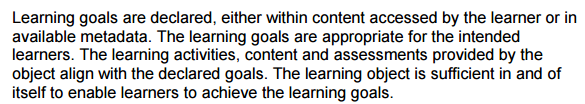 Παρακίνηση
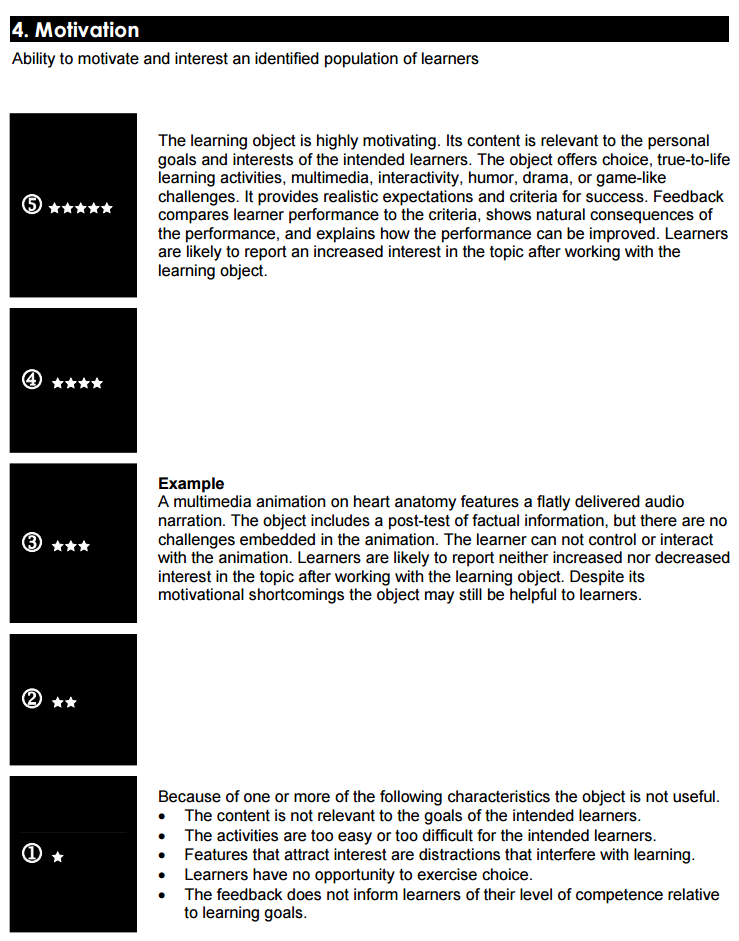 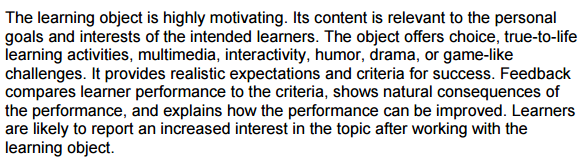 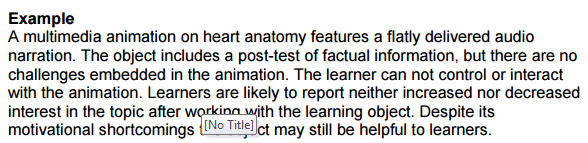 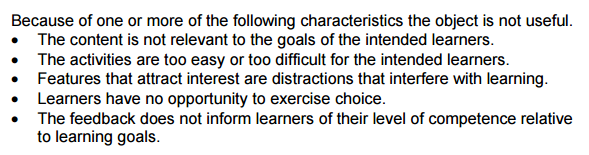 Φύλλο Αξιολόγησης
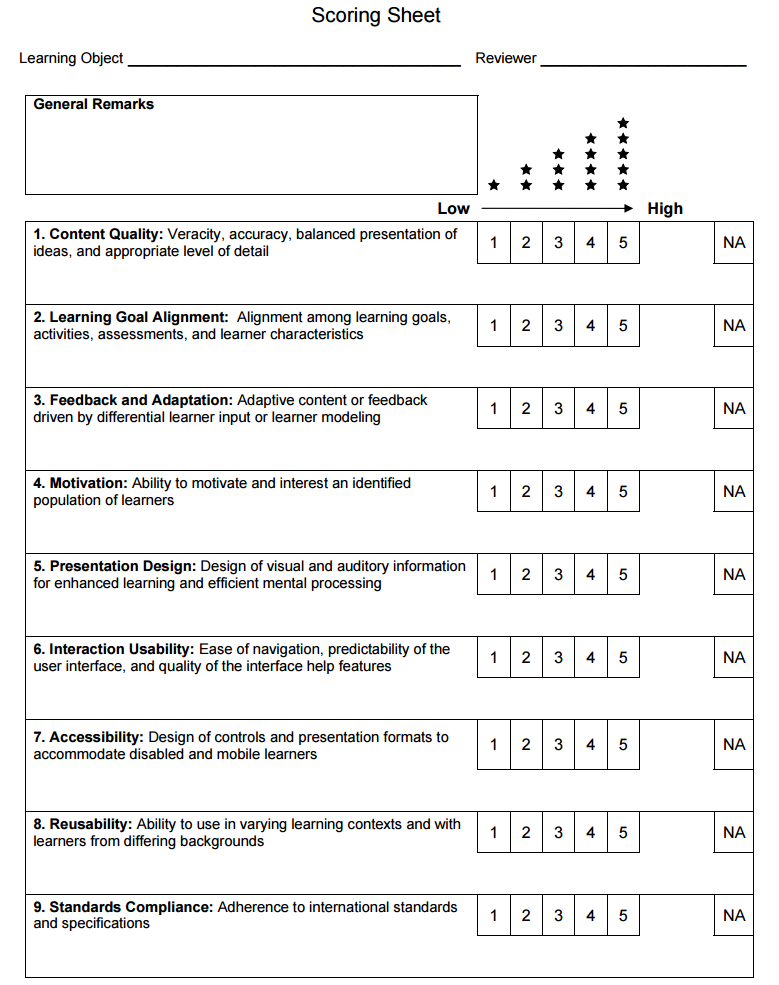 http://www.transplantedgoose.net/gradstudies/educ892/LORI1.5.pdf
Δημιουργώντας ΑΕΠ
Τι προσπαθείτε να επιτύχετε μέσα από τον ΑΕΠ; Ποιοί είναι οι στόχοι; 
Ποιοί είναι οι μαθησιακοί στόχοι του αντικειμένου και πως θα αξιολογηθεί η επίτευξη τους; 
Τι περιεχόμενο θα χρησιμοποιήσετε για την δημιουργία του ΑΕΠ; 
Θα παράξετε κάποιο από αυτό μόνοι σας; 
Με ποια εργαλεία θα δημιουργήσετε τον ΑΕΠ;
Έχετε πρόσβαση σε αυτά;
http://www.open.edu/openlearn/education/creating-open-educational-resources/
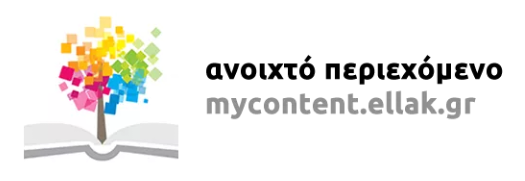 Σχολείο Ανοιχτού Εκπαιδευτικού Περιεχομένου
Σχολεία Ανοιχτά στην Κοινωνία
Νίκος Παλαβιτσίνης, PhD